KHỞI ĐỘNG
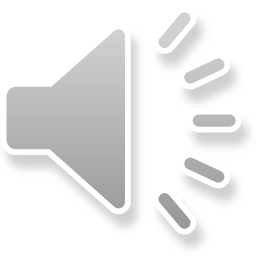 Bài 14: GIỮ VỆ SINH TRƯỜNG, LỚP
KHÁM PHÁ:
Em cần làm gì để giữ gìn vệ sinh trường, lớp?
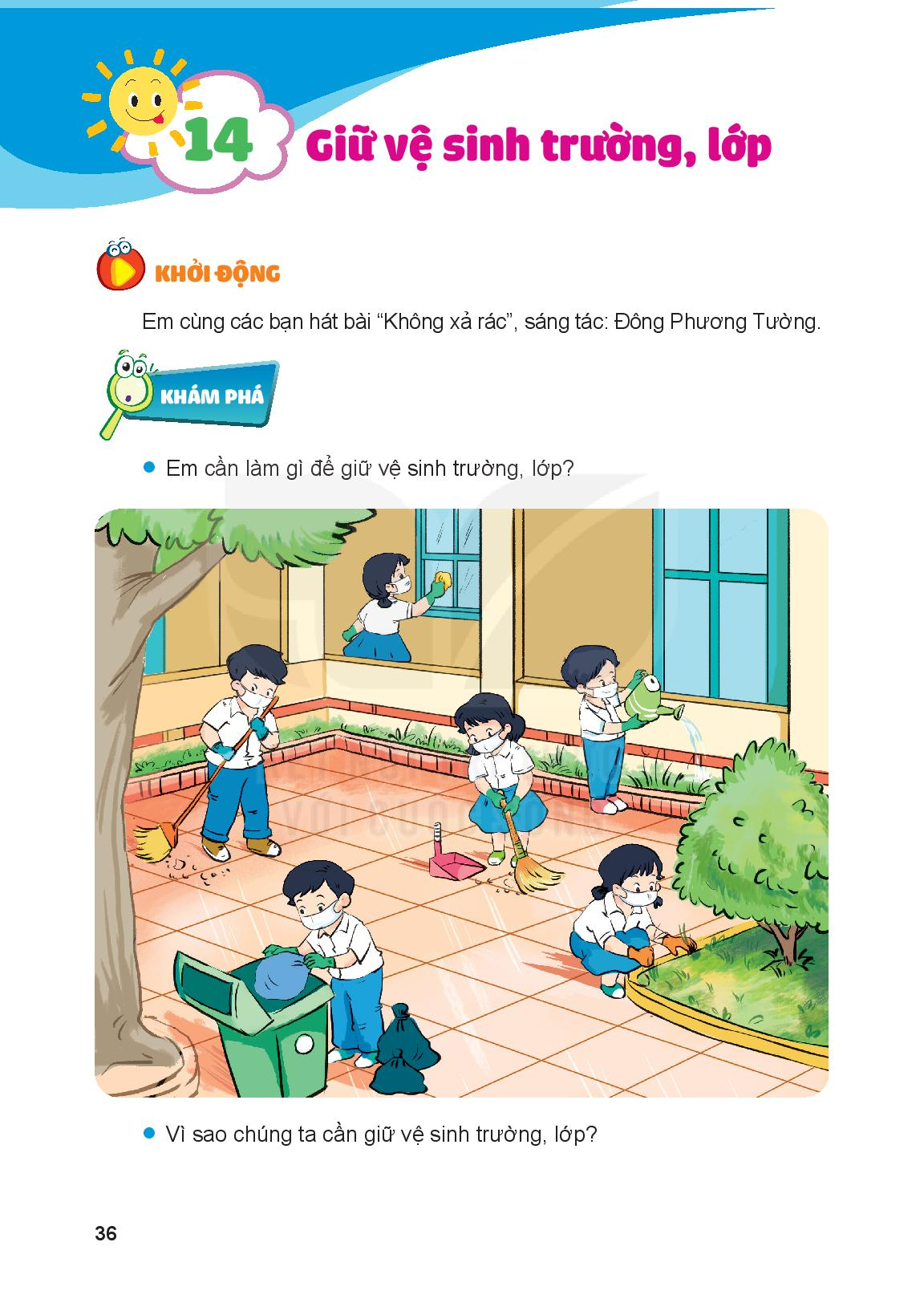 Vì sao chúng ta cần giữ vệ sinh trường, lớp?
Bài 14: GIỮ VỆ SINH TRƯỜNG, LỚP
LUYỆN TẬP
Em đồng tình hoặc không đồng tình với việc làm của bạn nào? Vì sao?
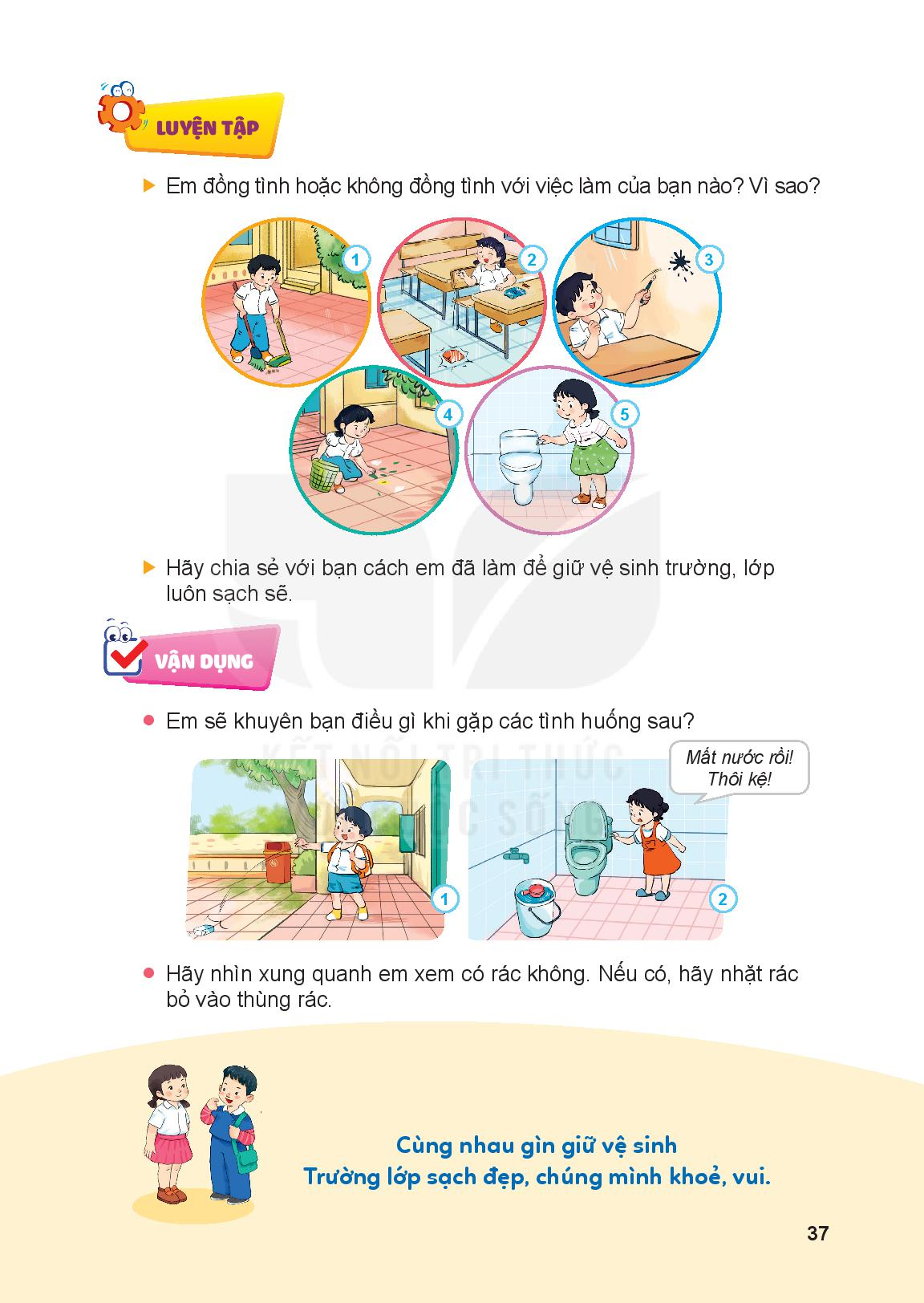 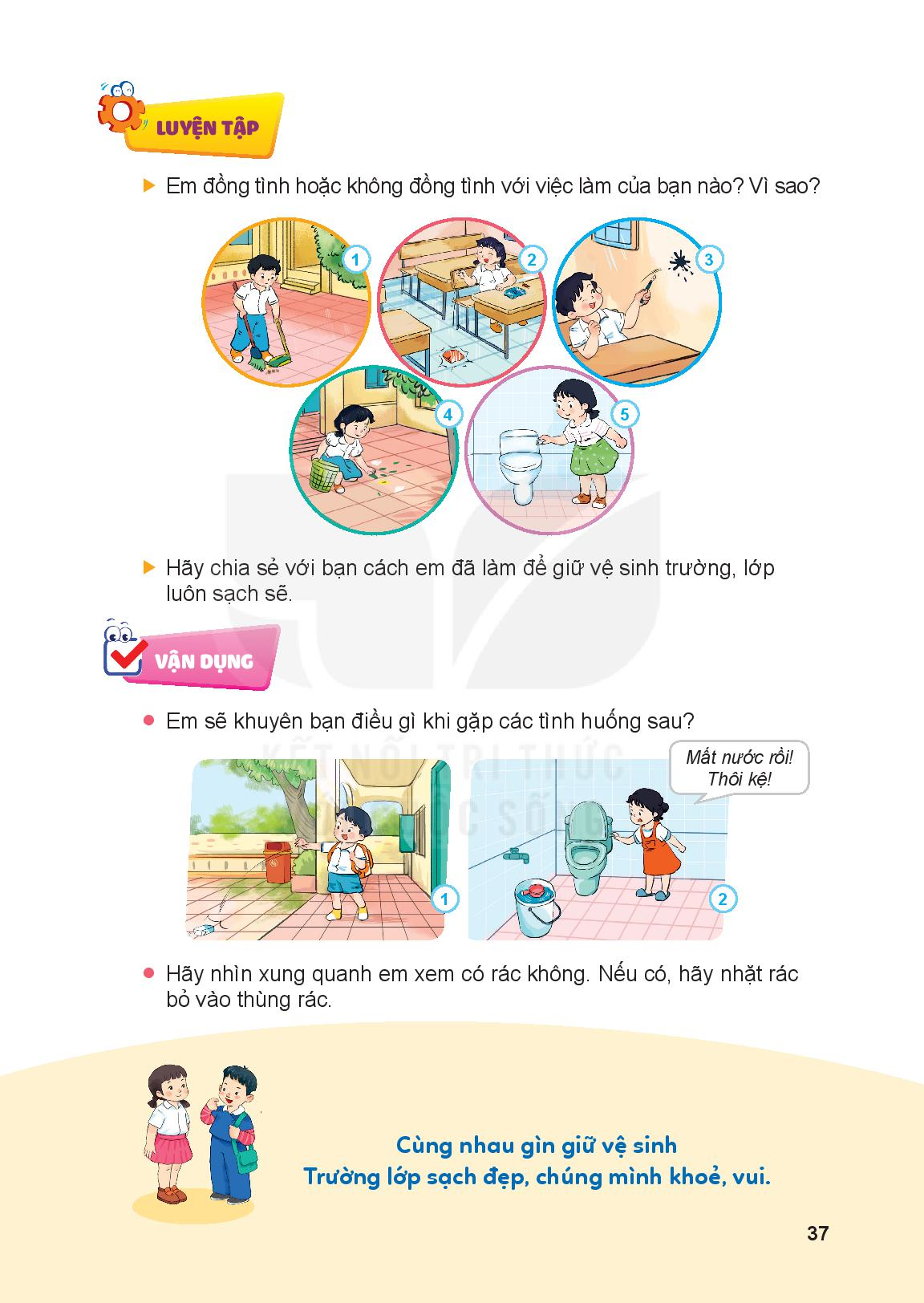 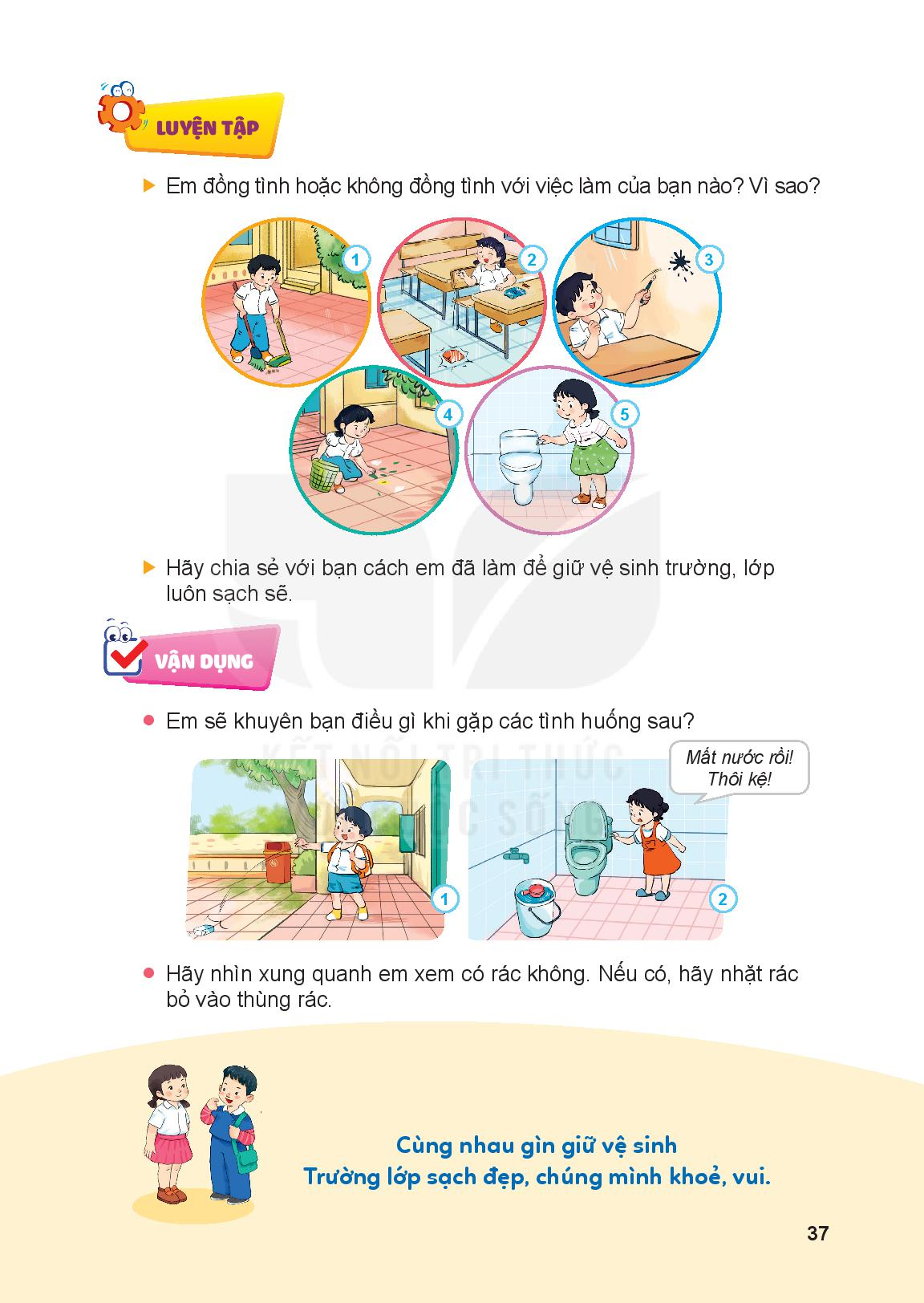 Hãy chia sẻ 
với bạn cách 
em đã làm 
để giữ vệ sinh trường, lớp luôn sạch sẽ.
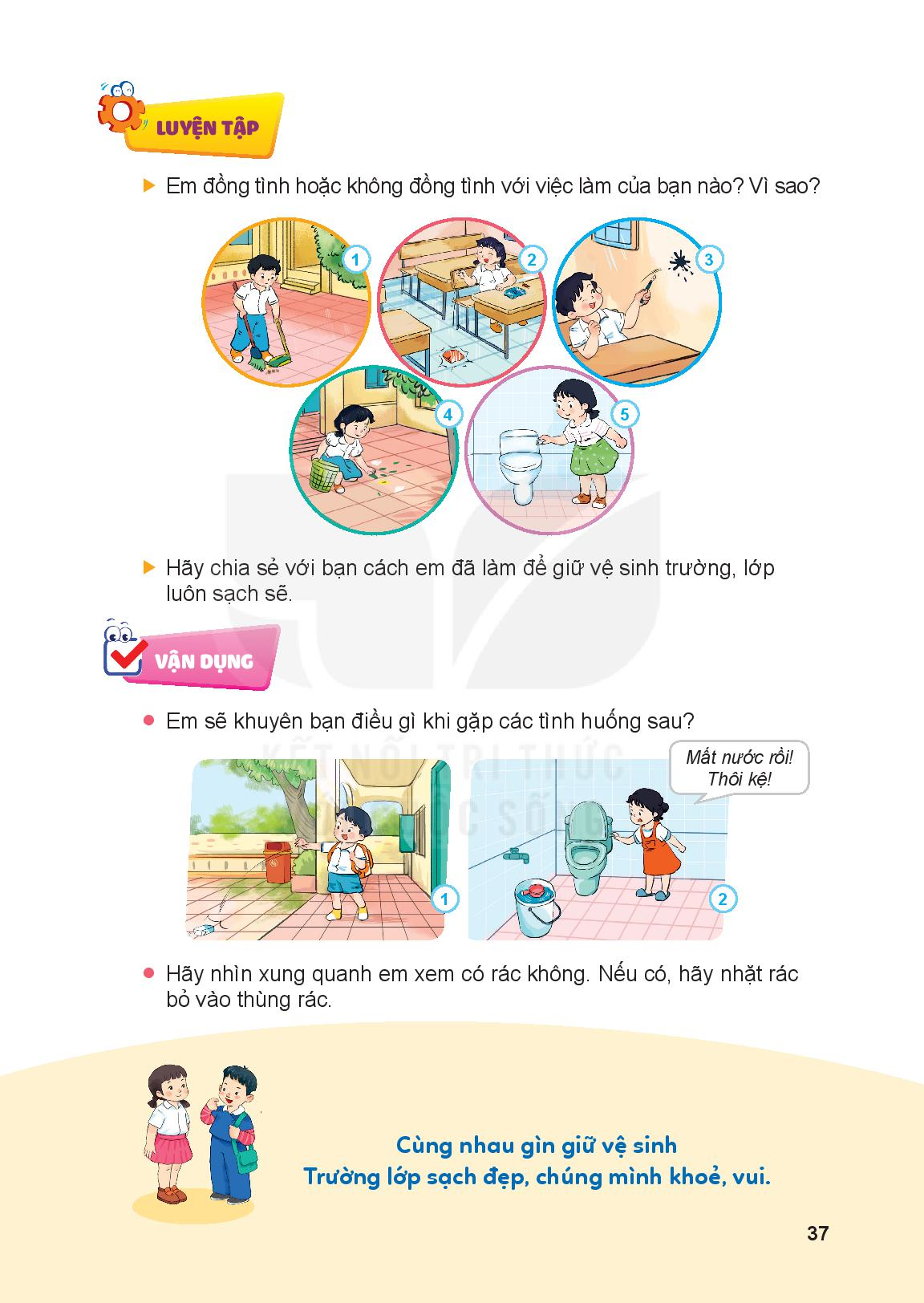 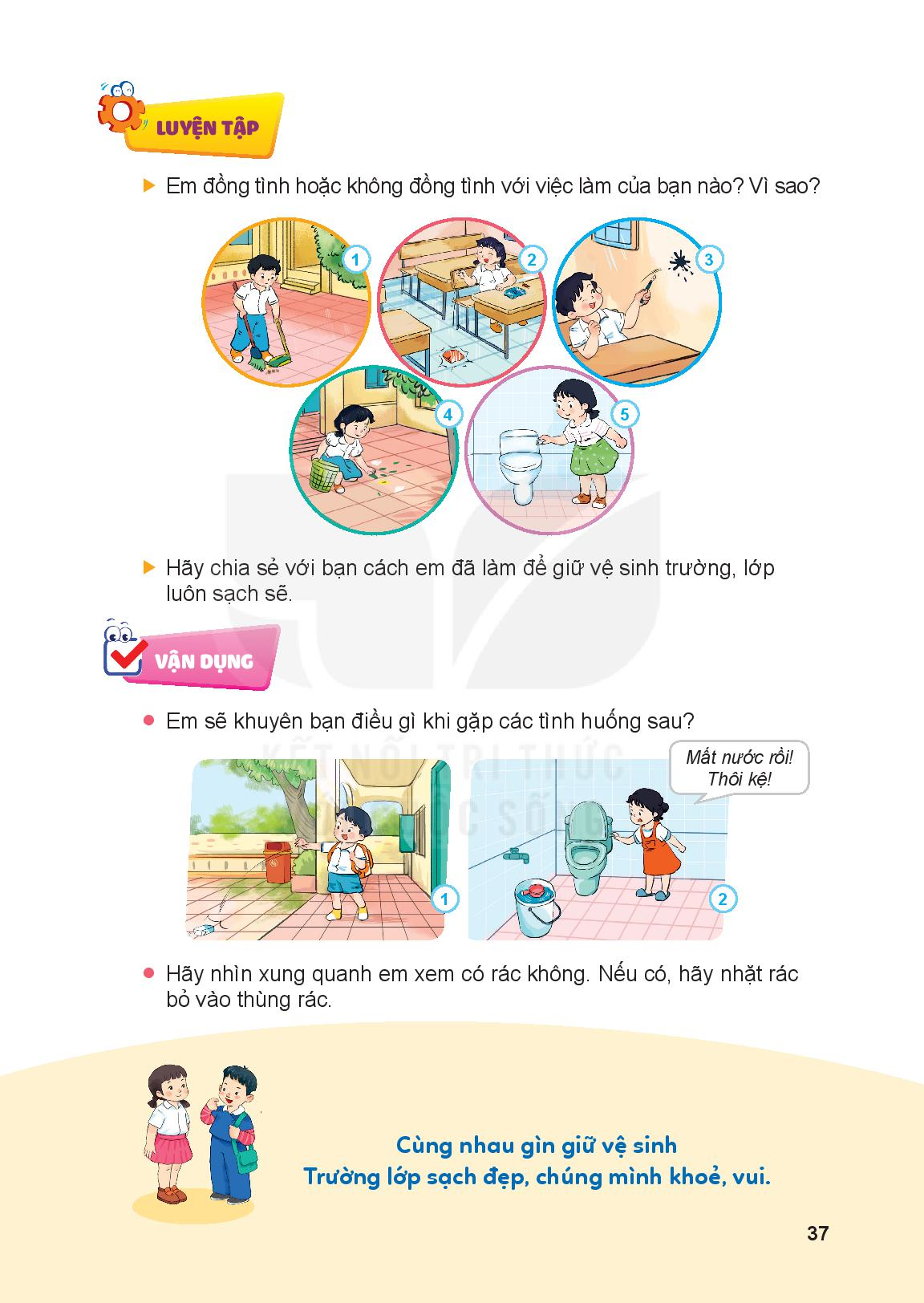 Bài 14: GIỮ VỆ SINH TRƯỜNG, LỚP
VẬN DỤNG
Em sẽ khuyên bạn điều gì khi gặp các tình huống sau?
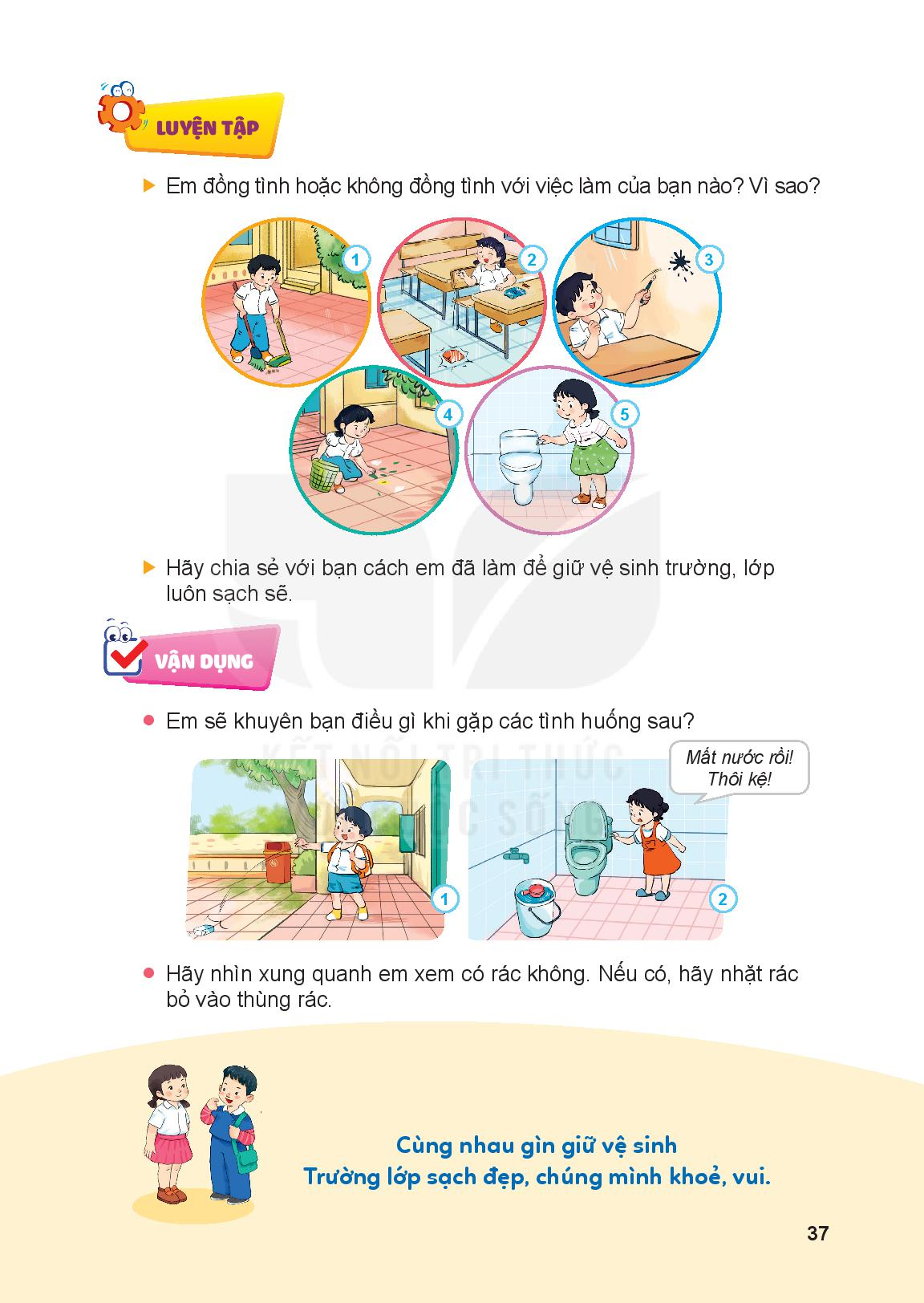 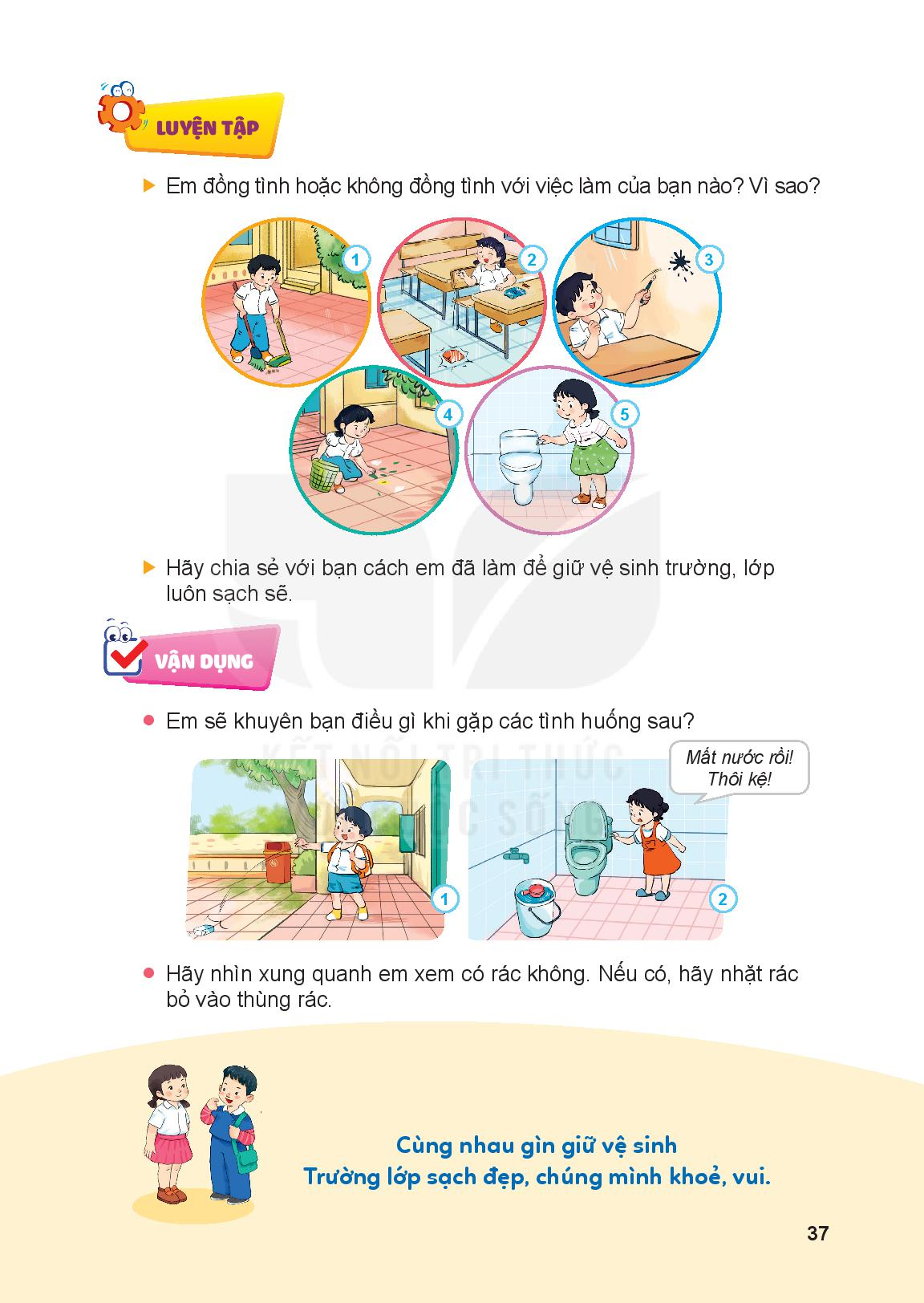 Hãy nhìn xung quanh em xem có rác không. Nếu có, hãy nhặt rác bỏ vào thùng rác.
Bài 14: GIỮ VỆ SINH TRƯỜNG, LỚP
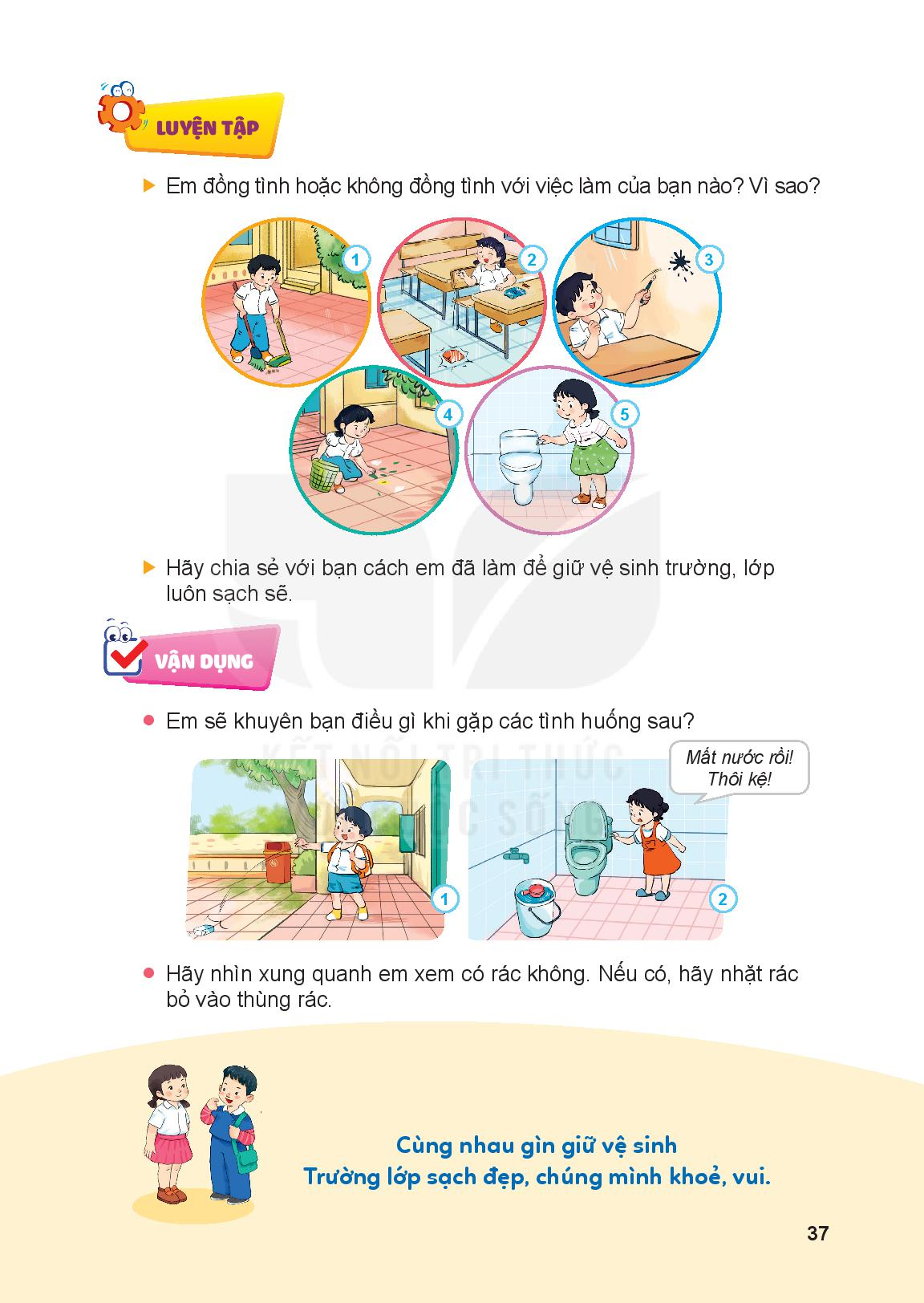 Cùng nhau giữ gìn vệ sinh
      Trường lớp sạch đẹp, chúng mình khỏe, vui.